Kans Project
Done By: Tanya Balani & Gayatri Makhijani
Form: 2C
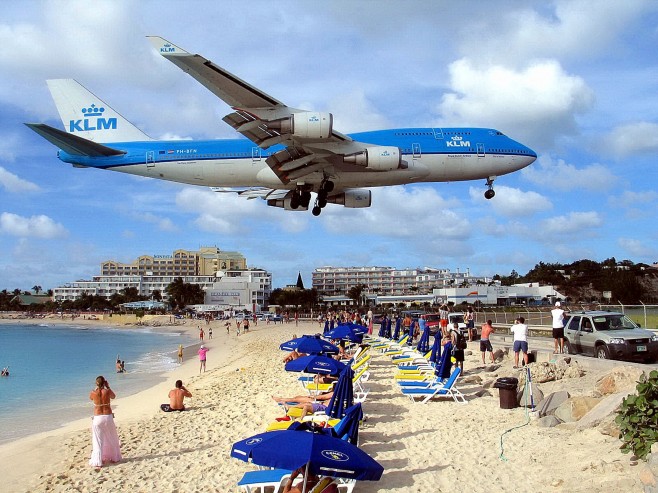 Enquêtes
Resultaten van de enquêtes(samenvattingen)
Resultaten van de enquêtes(grafieken)
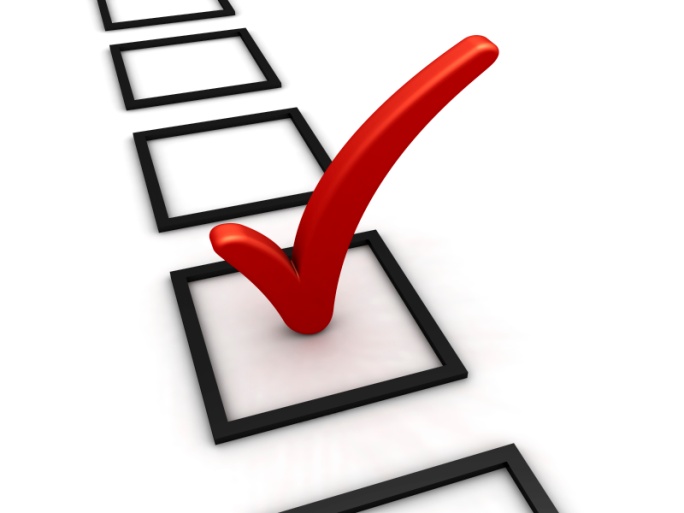 Resultaten (Grafieken)
Wat is je favoriete eten?


Wat is je favoriete plaats om te gaan eten?



Naar welke hogeschool wil je gaan?
School
Geschiedenis
 Werkzaamheden/School Clubs
Onderwijs
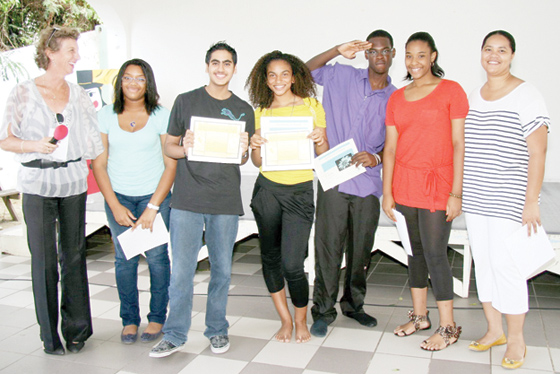 Eiland
Geschiedenis
 Toeristische Attracties
 Winkelen op St. Maarten
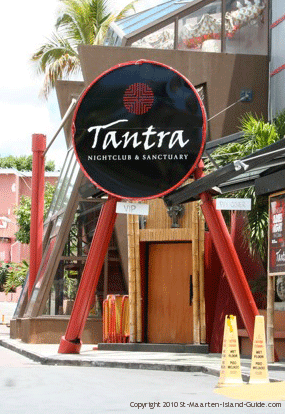 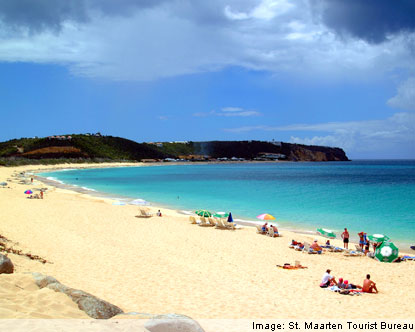 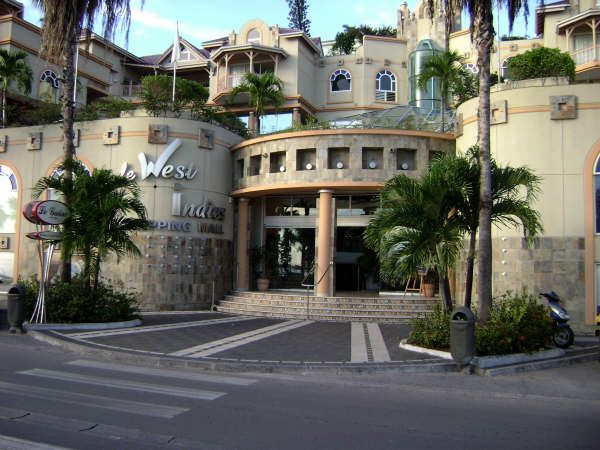 DANK
U
WEL!
